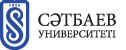 специальность 5В070900 -  «Металлургия»                      Дисциплина  «Сплавы цветных и черных металлов»лекция №13 Титан и его сплавысениор-лектор, канд. техн. наук -  Бошкаева Л.Т.
Титан. Это металл серебристо-белого цвета, тугоплавкий (плавится при 1725° С) и легкий, стойкий на воздухе и даже в атмосфере морского климата.
По распространенности титан занимает четвертое место среди конструкционных металлов, уступая лишь алюминию, железу и магнию. Прочность его вдвое больше, чем у железа, и почти в шесть раз больше, чем у алюминия. Ценными свойствами титана являются его высокие химическая и коррозийная стойкость.
Титан обладает высокой пластичностью. Он хорошо куется, легко прокатывается в листы, ленты и даже в фольгу.
Наибольшее применение титан находит в виде сплавов для изготовления лопастей газовых турбин и производства жаропрочных сталей.
Титановые сплавы
Титан – металл серебристо—белого цвета. Это один из наиболее распространенных в природе элементов. Среди других элементов по распространенности в земной коре (0,61 %) он занимает десятое место. Титан легок (плотность его 4,5 г/см 3), тугоплавок (температура плавления 1665 °C), весьма прочен и пластичен. На поверхности его образуется стойкая окисная пленка, за счет которой он хорошо сопротивляется коррозии в пресной и морской воде, а также в некоторых кислотах. При температурах до 882 °C он имеет гексагональную плотно упакованную решетку, при более высоких температурах – объемно—центрированный куб. Механические свойства листового титана зависят от химического состава и способа термической обработки. Предел прочности его – 300—1200 МПа (30—120 КГС/мм 2), относительное удлинение – 4—10 %. Вредными примесями титана являются азот, углерод, кислород и водород. Они снижают его пластичность и свариваемость, повышают твердость и прочность, ухудшают сопротивление коррозии.
При температуре свыше 500 °C титан и его сплавы легко окисляются, поглощая водород, который вызывает охрупчи—вание (водородная хрупкость). При нагревании выше 800 °C титан энергично поглощает кислород, азот и водород, эта его способность используется в металлургии для раскисления стали. Он служит легирующим элементом для других цветных металлов и для стали.
Благодаря своим замечательным свойствам титан и его сплавы нашли широкое применение в авиа-, ракето—и судостроении. Из титана и его сплавов изготовляют полуфабрикаты: листы, трубы, прутки и проволоку. Основными промышленными материалами для получения титана являются ильменит, рутил, перовскит и сфен (титанит). Технология получения титана сложна, трудоемка и длительна: сначала вырабатывают титановую губку, а затем путем переплавки в вакуумных печах из нее производят ковкий титан.
Губчатый титан, получаемый магнийтермическим способом, служит исходным материалом для производства титановых сплавов и других целей. В зависимости от химического состава и механических свойств стандартом установлены следующие марки губчатого титана: ТГ–90, ТГ–100, ТГ–110, ТГ–120, ТГ–130. В обозначении марок буквы «ТГ» означают – титан губчатый, «Тв» – твердый, цифры означают твердость по Бринеллю. В губчатый титан входят примеси: железо – до 0,2 %, кремний – до 0,04 %, никель – до 0,05 %, углерод – до 0,05 %, хлор – до 0,12 %, азот – до 0,04 %, кислород – до 0,1 %. Для изготовления различных полуфабрикатов (листы, трубы, прутки, проволока) предназначены титан и титановые сплавы, обрабатываемые давлением. В зависимости от химического состава стандарт предусматривает следующие их марки: ВТ1–00, ВТ1–0, ОТ4–0, ОТ4–1, ОТ4, ВТ5, ВТ5–1, ВТ6, ВТ20, ВТ22, ПТ–7М, ПТ–7В, ПТ–1 м. Основные компоненты: алюминий – 0,2–0,7 %, марганец – 0,2–2 %, молибден – 0,5–5,5 %, ванадий – 0,8–5,5 %, цирконий – 0,8–3 %, хром – 0,5–2,3 %, олово – 2–3 %, кремний – 0,15—0,40 %, железо – 0,2–1,5 %. Железо, кремний и цирконий в зависимости от марки сплава могут быть основными компонентами или примесями.
Буква К в марке сплава указывает на присутствие кобальта (%), В - содержание вольфрама, а Т - титана.
Например, марка ВК2 расшифровывается следующим образом: вольфрамокобальтовый твердый сплав с содержанием 2% кобальта;
ВК8- вольфрамокобальтовый сплав с содержанием 8% кобальта и т. д.;
Т15К6 - титановольфрамовый сплав с содержанием 15% титана и 6% кобальта, остальное карбид вольфрама.
Титановые сплавы. Основные характеристики
 Важнейшими преимуществами титановых сплавов перед другими конструкционными материалами являются их высокие удельная прочность и жаропрочность в сочетании с высокой коррозионной стойкостью. Кроме того, титан и его сплавы хорошо свариваются, парамагнитны и обладают некоторыми другими свойствами, имеющими важное значение в ряде отраслей техники. Перечисленные качества титановых сплавов открывают большие перспективы их применения в тех областях машиностроения, где требуются высокая удельная прочность и жаропрочность в сочетании с высокой коррозионной стойкостью. Это относится, в первую очередь, к таким отраслям техники как авиастроение, ракетостроение, судостроение, химическое, пищевое и транспортное машиностроение.
Касаясь некоторых специфических свойств титана, можно отметить, что он представляет большой интерес как конструкционный материал для космических кораблей.
Классификация 
Для маркировки деформируемых титановых сплавов (ГОСТ 19807 – 74) используется буквенно-цифровой код:
· сплавы, в которых основными легирующими добавками является алюминий и марганец, маркируются ОТ4-0, ОТ4-1, ОТ4; 
· сплавы, легированные алюминием или алюминием и вольфрамом, маркируются ВТ5, ВТ5-1, ВТ3-1, ВТ6,ВТ9 и т.д.. 
Стоящие за буквами цифры являются условным порядковым номером.
Особенности маркировки литейных титановых сплавов – наличие буквы Л в конце обозначения марки: ВТ5Л, ВТ3-1Л, ВТ20Л и др.
Для изготовления деталей методом порошковой металлургии используют сплавы ВТ5, ВТ5-1, ОТ4, ВТ3-1 и др. Порошковые сплавы маркируются так же, как и деформируемые. 
Титановые сплавы имеют хорошие литейные свойства. Небольшой температурный интервал кристаллизации обеспечивает им высокую жидкотекучесть и хорошую плотность отливки. Титановые сплавы обладают малой склонностью к образованию горячих трещин и небольшой линейной усадкой (1 %). Объемная усадка составляет около 3 %.
Недостатками литейных титановых сплавов является большая склонность к поглощению газов и высокая активность при взаимодействии со всеми формовочными материалами, поэтому их плавка и разливка ведется в вакууме или среде нейтральных газов. Для получения крупных фасонных отливок (до 300 – 500 кг) используют чугунные и стальные формы. Мелкие детали отливают в оболочковые формы, изготовленные из специальных смесей.
Для фасонного литья применяются сплавы титана, аналогичные по химическому составу некоторым деформируемым (ВТ5Л, ВТ3-1Л), а также специальные литейные сплавы (ВТЛ1, ВТ21Л).
Литейные сплавы титана обладают более низкими механическими свойствами, чем соответствующие деформируемые.
Титановые сплавы целесообразно разделить на три большие группы:
Конструкционные и высокопрочные титановые сплавы представляют собой - твердые растворы, что позволяет им обеспечивать оптимальное соотношение характеристик прочности и пластичности.
Жаропрочные титановые сплавы представляют собой - твердые растворы с большим или меньшим количеством химического соединения (или начальной стадии его образования), что обеспечивает им повышенную жаропрочность при минимальном снижении пластичности.
Титановые сплавы на основе химического соединения - представляют интерес как жаропрочный материал с низкой плотностью, способный конкурировать с жаропрочными никелиевыми сплавами в определенном температурном интервале.
В настоящее время титан - один из важнейших конструкционных металлических материалов. Для этого титану в течение 200 лет пришлось пройти путь от признания его непригодным в конструкционных целях до всеобщего поклонения как перед одним из самых перспективных и вечных металлов.
Титановые сплавы классифицируются:· по технологии изготовления на деформируемые, литейные и изготовленные методами порошковой металлургии; · по способу упрочнения на термически упрочняемые и неупрочняемые термической обработкой; -по структуре на однофазные a-сплавы (не содержат b-стабилизаторов); псевдо-a-сплавы (коэффициент b-стабилизации не более 0,25); (a +b )-сплавы (коэффициент b-стабилизации от 0,3 до 0,9) (рис. 8.2); псевдо-b-сплавы (коэффициент b-стабилизации от 1,4 до 4,4) и b-сплавы (коэффициент b-стабилизации > 2,5).
ВТ1-00 и ВТ1-0Технический титан. Металлургическая промышленность поставляет полуфабрикаты технического титана двух марок ВТ1 - 00 и ВТ1 - 0 отличающихся содержанием примесей (кислорода, азота, углерода, железа, кремния и др.). Это материалы малой прочности, причем титан ВТ1 - 00, содержащий меньше примесей, отличается меньшей прочностью и большей пластичностью. Основное достоинство технического титана - высокая технологическая пластичность, что позволяет получать из него даже фольгу.
Прочностные свойства титана могут быть повышены нагартовкой но при этом сильно снижаются пластические свойства. Снижение характеристик пластичности выражено сильнее, чем повышение характеристик прочности, так что нагартовка не самый лучший способ улучшения комплекса свойств титана. К недостаткам титана следует отнести высокую склонность к водородной хрупкости, в связи с чем содержание водорода не должно превышать 0,008 % в титане ВТ1 - 00 и 0,01 % в ВТ1 - 0.
Сплав ВТ5 (ВТ5Л)Сплав ВТ5 (ВТ5Л) легирован только алюминием. Алюминий относится к числу наиболее распространенных легирующих элементов в титановых сплавах. Это обусловлено следующими преимуществами алюминия перед остальными легирующими компонентами:
а) алюминий широко распространен в природе, доступен и сравнительно дешев;
б) плотность алюминия значительно меньше плотности титана, и поэтому введение алюминия повышает их удельную прочность;
в) с увеличением содержания алюминия повышается жаропрочность и сопротивление ползучести сплавов титана;
г) алюминий повышает модули упругости;
д) с увеличением содержания алюминия в сплавах уменьшается их склонность к водородной хрупкости. Сплав ВТ5 отличается от технического титана большей прочностью и жаропрочностью. Вместе с тем алюминий значительно уменьшает технологическую пластичность титана. Сплав ВТ5 деформируется в горячем состоянии: куется, прокатывается, штампуется. Из него изготовляют прутки, профили, поковки, штамповки. Тем не менее, его предпочитают применять не в деформированном состоянии, а в виде фасонного литья (в этом случае ему присваивают марку ВТ5Л). Сплав предназначен для изготовления деталей систем управления, внутреннего набора фюзеляжа, сварных деталей и узлов, длительно работающих (10 000 ч) при температурах до 400 °С.
Сплав ВТ5-1Сплав ВТ5-1 относится к системе Ti-Al-Sn. Олово улучшает технологические свойства сплавов титана с алюминием, замедляет их окисление, повышает сопротивление ползучести. Этот сплав, по прочностным характеристикам относится к материалам средней прочности, мало чувствителен к надрезу, имеет удовлетворительный предел выносливости, сохраняет значительную жаропрочность до 450 °С. Сплав ВТ5-1 более технологичен, чем ВТ5, и из него изготавливают все виды полуфабрикатов, получаемых обработкой давлением, в том числе: листы, плиты, поковки, штамповки, профили, трубы и проволоку. Сплав сваривается всеми видами сварки, причем сварные соединения и основной металл почти равнопрочны. Сплав термически не упрочняется. При применении этого сплава для работы при криогенных температурах содержание примесей должно быть сведено к минимуму, так как они вызывают хладноломкость, состав сплава с пониженным содержанием примесей обозначают ВТ5-1кт. За рубежом сплав Ti-5A1-2,5Sn аналогично применяют в двух вариантах: для обычного назначения и для работы при криогенных температурах. Во втором случае также ограничивают содержание примесей и обозначают сплав как Ti-5AI-2,5Sn ELI.
Сплав ПТ-7МСплав ПТ-7М относится к малолегированным, малопрочным и высокопластичным сплавам системы Ti-Al-Zr. Он довольно легко деформируется не только при повышенных, но и комнатной температуре, что обусловлено небольшим содержанием в нем алюминия. Сплав производится в основном в форме горячепрессованных, горячекатаных и холоднодеформированных труб. Высокая пластичность сплава позволяет получать из него особо тонкостенные трубы. Сплав ПТ-7М применяют в основном для изготовления различного рода трубопроводов, работающих при комнатной и повышенных температурах в агрессивных средах.Сплав ОТ4-0Сплав ОТ4-0 малой прочности и высокой технологичности. Марганец повышает технологичность при горячей обработке давлением. Сплав псевдо-α-класса с небольшим количеством β-фазы. Термически не упрочняется. Основными полуфабрикатами являются: листы, ленты, полосы, прутки, поковки, штамповки. Хорошо деформируется в горячем и холодном состояниях, допускает штамповку при комнатной температуре; хорошо сваривается всеми видами сварки. Используется в деталях для изготовления которых требуется высокая технологичность при холодной штамповке.Сплав ОТ4-1Сплав ОТ4-1 относится к числу наиболее технологичных титановых сплавов; является малопрочным, малолегированным псевдо а-сплавом системы Ti-Al-Mn. Он хорошо деформируется в горячем и холодном состояниях и предназначен в основном для изготовления листов, лент и полос. Из них получают также плиты, поковки, прутки, трубы и профили. Листовая штамповка деталей простой формы может производиться в холодном состоянии; при штамповке деталей сложной формы необходим подогрев до 500°С. Сплав хорошо сваривается всеми видами сварки, причем прочность и пластичность сварного соединения практически одинаковы с основным металлом. Сплав ОТ4-1 предназначен для изготовления деталей, работающих до температуры 350 °С в течение не более 2000 ч и до 300 °С - не более 30 000 ч и изготавливаемых с применением сварки, штамповки и гибки. В отожженном состоянии сплав ОТ4-1 применяется для изготовления деталей типа обшивок крыла, закрылков, внутреннего набора крыла. Полный отжиг проводится при 640-690°С (листовые полуфабрикаты и детали из них) и при 740-790°С (прутки, поковки, штамповки и т.п. и детали из них); неполный отжиг - при 520-560°С. Недостатки этого сплава: сравнительно невысокая прочность; очень большая склонность к водородной хрупкости (содержание водорода не должно превышать 0,005%).
Псевдо α-сплав ОТ4Псевдо α-сплав ОТ4 относится к той же системе Ti-A1-Мп, что и ОТ4-1, но отличается от него большим содержанием алюминия. В связи с этим он прочнее сплава ОТ4-1. Этот сплав средней прочности. Вместе с тем сплав ОТ4 менее пластичен и технологичен, чем сплав ОТ4-1. Сплав хорошо деформируется в горячем и ограниченно холодном состояниях. Его поставляют в виде листов, плит, профилей, труб, прутков. Основные операции листовой штамповки (вытяжка, гибка, отбортовка) осуществляются в холодном состоянии. При штамповке сложных по конфигурации деталей требуется подогрев. Сплав ОТ4 хорошо сваривается аргонодуговой, контактной (точечной, роликовой, стыковой) и электронно-лучевой сваркой. Сплав обладает хорошей термической стабильностью и предназначен для изготовления деталей, работающих при температурах до 350°С в течение 2000 ч и до 300°С - 30 000 ч. Сплав термически не упрочняется, единственный вид термической обработки, которому он подвергается, это полный или неполный (для снятия остаточных напряжений) отжиг. Полный отжиг проводят при 660-710°С (листовые полуфабрикаты и детали из них) и при 740-790°С (прутки, поковки, штамповки и т.п. и детали из них); неполный отжиг - при 545-585 °С.Сплав ВТ18 (ВТ18У)Сплав ВТ18 (ВТ18У) системы Ti-Al-Zr-Mo-Nb-Si относится к высокопрочным псевдо α-сплавам. Большое содержание алюминия и циркония обеспечивает высокое сопротивление ползучести и высокую длительную прочность до температур 550 - 600°С. Это один из наиболее жаропрочных титановых сплавов. Пластические свойства и технологичность при обработке давлением у сплава ВТ18 ниже, чем у сплавов типа ОТ4. Поэтому он предназначен в основном для производства прутков, поковок и штамповок.Оптимальное сочетание свойств сплава обеспечивает отжиг при температурах 900 - 950 °С, выдержка 1 - 4 ч, охлаждение на воздухе. Помимо этого применяют двойной отжиг: при 900 - 980 °С 1 - 4 ч + при 550 - 680 °С 2 - 8 ч, что позволяет получить более высокое сопротивление разрыву сплава при 600 °С (770 МПа вместо 670 МПа). Сплав ВТ 18 рекомендуется для деталей, работающих длительно (до 500 ч) при 550 - 600 °С и кратковременно (детали разового действия) - до 800 °С.
Псевдо α-сплав ВТ18УПсевдо a-сплав ВТ18У отличается от ВТ18 более низким содержанием алюминия и циркония, а также дополнительным легированием оловом. В связи с этим он несколько технологичнее ВТ18. Поэтому из него получают не только прутки, поковки и штамповки, но и листы, хотя и с большим трудом. Термическая обработка полуфабрикатов из сплава ВТ18У производится по режимам, принятым для сплава ВТ18. По жаропрочным свойствам сплав ВТ18У не уступает сплаву ВТ 18 и рекомендуется для тех же условий эксплуатации, что и сплав ВТ 18.Псевдо α-сплав ВТ20Псевдо α-сплав ВТ20 принадлежит к системе Ti-Al-Zr-Mo-V. Довольно высокое содержание алюминия обеспечивает значительную прочность и жаропрочность этого сплава. Его пластичность и технологичность при обработке давлением ниже, чем у сплавов типа ОТ4. Тем не менее он хорошо деформируется в горячем состоянии и поставляется в виде поковок и штамповок толщиной до 250 мм, профилей, прутков, плит и листа. В листовом варианте этот сплав по жаропрочным характеристикам уступает только сплаву ВТ18У. Из этого сплава изготовляют сварные кольца из горячекатаных и прессованных профилей, а также цельнокатаные кольца. Сплав хорошо сваривается всеми видами сварки, применяемыми для титановых сплавов. Механические свойства сварного соединения не уступают свойствам основного металла. Сплав ВТ20 может свариваться с титановыми сплавами ВТЗ-1, ОТ4, ОТ4-1, ВТ5-1, ВТ6, ВТ14, ВТ5Л, ВТ21Л. Этот сплав поставляется также в виде фасонного литья под маркой ВТ20Л.Единственным видом термической обработки сплава ВТ20 является отжиг. Полный отжиг проводят при температурах 700-800 °С для снятия наклепа от предшествующих операций обработки давлением. Неполный отжиг листов и прутков для снятия остаточных напряжений проводят при 600-650 °С. Сварные соединения отжигают при650-750 °С. Сплав ВТ20 применяют для изготовления обшивок крыла, деталей и сварных узлов, длительно работающих при температурах от -70 до 450 °С (6000 ч) - 500 °С (3000 ч).
Сплавы типа ВТ6Сплавы типа ВТ6 (Ti-6A1-4V) (a + b)-класса относятся к числу наиболее распространенных за рубежом титановых сплавов. Сплав Ti-6А1-4V используется для изготовления крупногабаритных сварных и сборных конструкций летательных аппаратов, для изготовления баллонов, работающих под внутренним давлением в широком интервале температур от 196 до 450 °С, и целого ряда других конструктивных элементов. По данным зарубежной печати, около 50 % используемого в авиакосмической промышленности титана приходится на сплав Ti-6A1-4V, аналогом которого являются отечественные сплавы типа ВТ6.Такое широкое распространение этого сплава объясняется удачным его легированием. Алюминий в сплавах системы Ti-Al-V повышает прочностные и жаропрочные свойства, а ванадий относится к числу тех немногих легирующих элементов в титане, которые повышают не только прочностные свойства, но и пластичность.Наряду с высокой удельной прочностью сплавы этого типа обладают меньшей чувствительностью к водороду по сравнению со сплавами ОТ4 и ОТ4-1, низкой склонностью к солевой коррозии и хорошей технологичностью.Сплавы хорошо деформируются в горячем состоянии. Из сплавов типа ВТ6 получают прутки, трубы, профили, поковки, штамповки, плиты, листы. Они свариваются всеми традиционными видами сварки, в том числе и диффузионной. При сварке ЭЛС прочность сварного шва практически равна прочности основного материала, что выгодно отличает этот сплав от ВТ22. Сплавы типа ВТ6 применяют в отожженном и термически упрочненном состояниях. Отжиг листов, тонкостенных труб, профилей и деталей из них обычно проводят при 750-800 °С с последующим охлаждением на воздухе или вместе с печью. Отжиг прутков, поковок, штамповок и других крупногабаритных полуфабрикатов и деталей из них проводят при 750-800 "С. Охлаждение вместе с печью крупных полуфабрикатов предотвращает их коробление, а для мелких деталей позволяет избежать .частичной закалки. Однако в последнее время было доказано, что целесообразно повысить температуру отжига до 900-950 °С, что приведет к повышению вязкости разрушения и ударной вязкости при сохранении высоких пластических свойств из-за формирования смешанной структуры с большой долей пластинчатой составляющей. Двойной отжиг также позволяет повысить вязкость разрушения и сопротивление коррозионному
Сплав ВТ14Сплав ВТ14 относится к высокопрочным термически упрочняемым титановым (α + β)-сплавам мартенситного типа системы Ti-A1-Мо-V. Этот сплав хорошо деформируется в горячем состоянии и из него получают прутки, трубы, профили, листы, плиты, поковки, штамповки. Листовую штамповку сплава в отожженном или закаленном состоянии с небольшими деформациями можно проводить в холодном состоянии, но основные операции штамповки удается успешно провести лишь при повышенных температурах.Сплав удовлетворительно сваривается всеми видами сварки, применяемыми для титана. Для восстановления пластичности сварного соединения после сварки необходимо проводить отжиг. Сплав применяют в отожженном и термически упрочненном состояниях. Отжиг листов, прутков, поковок, штамповок и деталей из них осуществляют при температурах 740-810 °С. Термическое упрочнение состоит из закалки с температуры 870-910 °С и старения при 480- 560 °С в течение 8 - 16 ч. Сплав рекомендован для изготовления штампосварных конструкций, длительно работающих при температурах до 400 °С. Сплав ВТ16Сплав ВТ16 относится к высокопрочным (α + β)-сплавам той же системы Ti-A1-Мо-V, что и ВТ 14, но отличается от последнего меньшим содержанием алюминия и большим содержанием Р-стабилизаторов. В связи с этим сплав ВТ 16 по сравнению со сплавом ВТ 14 содержит больше β-фазы в отожженном состоянии (10 % - в ВТ14, 25-30 % - в ВТ16). Благодаря высокому содержанию β-фазы сплав ВТ 16 отличается высокой технологичностью. Он хорошо деформируется не только в горячем, но и в холодном состоянии, что обусловлено не только (α + β)-структурой, но и невысоким содержанием алюминия. Хотя ,из сплава ВТ 16 можно изготавливать почти все виды полуфабрикатов, основная часть продукций из него - проволока и прутки диаметром от 4 до 20 мм, полученные прокаткой или волочением. Это связано с тем, что сплав ВТ 16 предназначен в основном для изготовления деталей крепления: болтов, винтов, заклепок и т.д. Состав этого сплава подбирался специально к условиям работы этих деталей.К структуре прутков, предназначенных для изготовления деталей крепления, предъявляются довольно строгие требования: она должна быть мелкозернистая и однородная. Помимо этого, предъявляются повышенные требования к геометрическим размерам прутков и качеству их поверхности. Состав сплава ВТ 16 определяет также хорошую его свариваемость и высокую пластичность сварного соединения непосредственно после сварки. Сплав ВТ16 применяют в отожженном и термически упрочненном состояниях. Листы, тонкостенные трубы, профили и детали из них отжигают при температурах 680-790 °С, а прутки, толстостенные трубы и профили при 770-790 °С. Для термического упрочнения сплав закаливают с 780-830 °С и затем подвергают старению при 560-580 °С в течение 4-10 ч. Сплав в закаленном и состаренном состоянии с временным сопротивлением разрыву, 1200 МПа мало чувствителен к концентраторам напряжений: надрезу, перекосу и т.п. Сплав ВТ 16 может применяться для изготовления деталей крепления и других элементов самолетных конструкций длительной работы при температурах до 350 °С.
Сплав ВТЗ-1Сплав ВТЗ-1 системы Ti-Al-Mo-Cr-Fe-Si относится к высокопрочным (α + β) - сплавам мартенситного класса. Алюминий в сплаве ВТЗ-1 упрочняет а- и b-фазы и уменьшает плотность сплава. Эвтектоидообразующие β-стабилизаторы хром, железо и кремний упрочняют α - и β-фазы и повышают прочностные и жаропрочные свойства при умеренных температурах. Молибден не только увеличивает прочностные и жаропрочные свойства сплава, но и затрудняет эвтектоидный распад b-фазы, повышая термическую стабильность.Сплав хорошо деформируется в горячем состоянии; из него получают катаные, прессованные и кованые прутки, катаные и прессованные профили, различные поковки и штамповки, полосы, плиты, раскатные кольца, в опытном порядке - трубы. Сплав удовлетворительно сваривается всеми видами сварки, применяемыми для титана. После сварки необходимо проводить отжиг для восстановления пластичности сварного соединения.Изделия из сплава ВТЗ-1 обычно применяют после изотермического отжига, который состоит из нагрева при температурах 870- 920 °С и изотермической выдержки при 630-680 °С в течение 2-5 ч с последующим охлаждением на воздухе. После такого отжига сплав приобретает стабильную (а + b)-структуру, которая обеспечивает наиболее высокую термическую стабильность и максимальную пластичность. После одинарного отжига при температурах 800-850 °С сплав имеет большую прочность, чем после изотермического, но меньшие пластичность и термическую стабильность. Прочностные свойства сплава можно несколько повысить закалкой при 840-900 °С с последующим старением при 500-620 °С в течение 1-4 ч. Однако упрочняющая термическая обработка применяется редко, так как приводит к снижению термической стабильности сплава.Сплав ВТЗ-1 используется при изготовлении деталей двигателей, работающих длительное время (до 6000 ч и более) при температурах до 400 °С; деталей типа арматуры, ушковых болтов; деталей системы управления. В последнее время наметилась тенденция к замене сплава ВТЗ-1 сплавом ВТ6, по-видимому, в основном в связи с тем, что сплав Ti-6A1-4V успешно используется многие годы в зарубежной практике для изготовления самых ответственных конструкций. Дополнительным легированием удается повысить прочностные свойства сплава Ti-6A1-4V при сохранении удовлетворительной пластичности, мо механические свойства сварных соединений при этом значительно ухудшаются, так что при свариваемости, в частности, электронно-лучевой сваркой, сплавы типа ВТ6 не имеют себе равных, кроме, может быть, сплава ВТ20.
Сплав ВТ22Сплав ВТ22 (α + β)-класса относится к сильнолегированным высокопрочным сплавам системы Ti-Al-Mo-V-Fe-Cr. По содержанию b-стабилизирующих элементов сплав 1ГГ22 близок ко второй критической концентрации (К* ~ 1,0). Структура и свойства сплава ВТ22 сильно зависят от колебания химического состава в пределах, установленных техническими условиями. В зависимости от содержания легирующих элементов его структура после закалки из β -области может быть представлена или одной β-фазой, или β-фазой и мартенситом. Таким образом, по структуре в закаленном состоянии - это сплав переходного класса.Сплав обладает хорошей технологической пластичностью при горячей обработке давлением. Из него получают прутки, профили, трубы, поковки, штамповки, плиты. Сплав удовлетворительно сваривается сваркой плавлением, аргонодуговой сваркой, сваркой под флюсом, роликовой и точечной сваркой. После сварки необходимо проводить отжиг для повышения комплекса механических свойств сварного соединения.Сплав ВТ22 применяют в отожженном и термически упрочненном состояниях. Структура отожженного сплава ВТ22 представлена примерно равными количествами а- и b-фаз, и поэтому он относится к самым прочным титановым сплавам в отожженном состоянии. Его прочностные свойства в отожженном состоянии такие же, как у сплавов ВТ6, ВТЗ-1, ВТ 14 после закалки и старения. Это открывает новые возможности использования титановых сплавов в крупногабаритных изделиях, когда упрочняющая термическая обработка затруднена. Из сплава ВТ22 могут быть изготовлены поковки и штамповки массой в несколько тонн.Для обеспечения наилучшего сочетания прочностных и пластических характеристик сплав ВТ22 подвергают отжигу по довольно сложному режиму: нагрев при 820-850 °С в течение 1-3 ч, охлаждение с печью до 740-760 °С, выдержка 1-3 ч, далее охлаждение на воздухе и последующий нагрев до 500-650 °С в течение 2-4 ч. .Дополнительное упрочнение сплава ВТ22 может быть достигнуто закалкой с температур 720-780 °С и старением при 480-600 °С в течение 4-10 ч. Временные сопротивление разрыву закаленного сплава составляет 1000-1100 МПа при удлинении 10-15 %, а состаренного - 1300-1600 МПа при удлинении 5-10 %. Сплав предназначен для получения высоконагруженных деталей и конструкций, длительно работающих до температур 350-400 °С. Из него изготавливают силовые детали фюзеляжа, крыла, штамповки, детали системы управления, крепежные детали типа ушковых болтов.
Сплав ВТ9Сплав ВТ9 обеспечивает более высокие прочностные и жаропрочные свойства по сравнению со сплавом ВТ6 за счет высокого содержания алюминия и легированием кремния. Предназначен для работы при 400 - 500 °С. Двойной отжиг обеспечивает оптимальное сочетание механических свойств; содержание β - фазы после отжига примерно 10%. Сплав термически упрочняется путем закалки и старения. Основными вида полуфабриката являются прутки, поковки, штамповки и плиты. Удовлетворительно деформируется в горячем состоянии. Технологические свойства при обработке давлением хуже, чем у сплава ВТ6. Сварка не рекомендуется. В основном применяется в деталях ГТД (дисках, лопатках) и других деталях компрессора.Сплав ВТ8Сплав ВТ8 обеспечивает более высокие прочностные и жаропрочные свойства по сравнению со сплавом ВТ6 за счет высокого содержания алюминия и легированием кремния. Максимальная рабочая температура 480 0С. Сплавы ВТ8-1 и ВТ8-1М превосходят сплавы ВТ3-1 и ВТ9 по термической стабильности, пластичности, технологичности и характеристикам трещиностойкости. Двойной и изотермический отжиги обеспечивают оптимальное сочетание свойств; содержание β - фазы в отожженном сплаве примерно 10%. Сплав термически упрочняется. Основными вида полуфабриката являются прутки, поковки, штамповки и плиты. Удовлетворительно деформируется в горячем состоянии. Технологические свойства при обработке давлением хуже, чем у сплава ВТ6. Сварка не рекомендуется. В основном применяется в деталях ГТД (дисках, лопатках компрессора низкого давления, деталях крепления вентилятора).Сплав ВТ35Сплав ВТ35 высоколегированный псевдо - β - сплав с β - фазой, легко сохраняющейся при охлаждении; сплав ВТ35Л сохраняет b фазу в процессе естественного охлаждения. Обладает большой прокаливаемостыо. В закаленном состоянии сплав обладает высокой пластичностью и способен к холодной деформации. Старение приводит к существенному упрочнению (σb > 1200МПа; δ = 6%) при высокой вязкости разрушения. Применяется для изготовления листов, фольги, фасонных отливок. Удовлетворительно обрабатывается давлением в горячем состоянии; после закалки способен к холодной деформации. В основном используется в сотовых